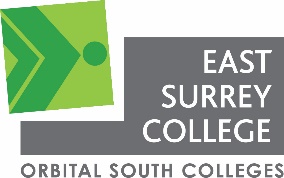 Work Activity Brief
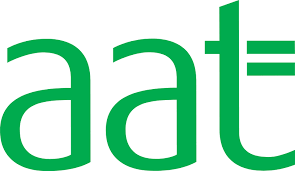 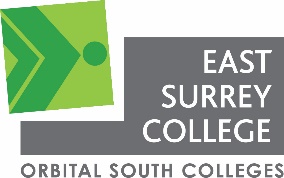 So you Want to Work With Money?
Welcome to the AAT Keep Warm Challenge
Love Your Lollies - Slogan
Lightning Kiwi Twist 
Keep cool while humming to our soundtrack with a BBL Strawberry Ice



Spiderman Special
Improve your special powers with a tropical tangy twist.
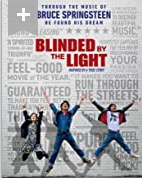 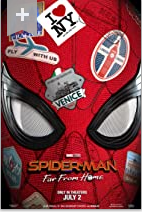 Your Challenge
Summer is here!

The Challenge:
We may be in Lockdown but you are challenged to develop a ‘healthy’ ice cream/lolly to enjoy whilst watching your favourite film.

Your lolly should encourage your friends or families to use healthy ingredients in the kitchen (it may even disguise those Brussel sprouts)!

To finish your entry you should take a picture of your lolly and add it to your presentation ready for judging.
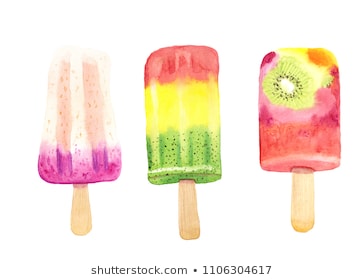 The Brief:
You are to design, cost and prepare your offering based on the following:
Ingredients must include 2 of your ‘5 a Day’
Packaging should be eco friendly 
It must be made up of at least 2 of the included items 
Go Large! You should provide costs for the manufacture of 100 units if successful
You should create a simple marketing campaign which must include a slogan 
Assume all items will need VAT at 20% added (NB for costing exercise purpose only!)
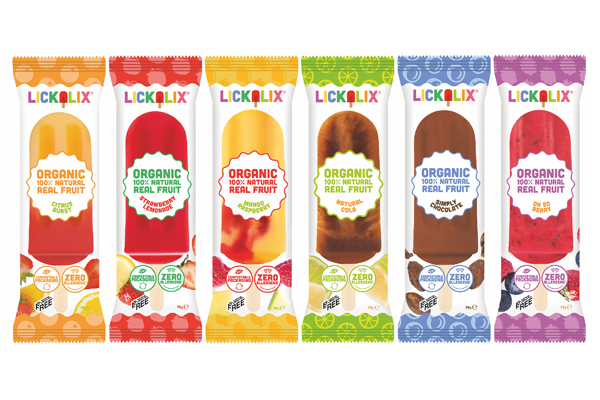 Ingredients(You must include at least 2)
Chocolate
Coffee Bean
Vanilla
Cookie Crumb
Passion fruit
Pineapple
Kiwi
Celery
Cream
Yogurt
Cola
Satsuma
Toffee
Caramel crumb
Shortcake
Raspberry
Strawberry
Banana
Sparkles
Sprinkles
Lemon
Lime
Sherbet
Mint
Ginger
Avocado
Tomato
Spinach
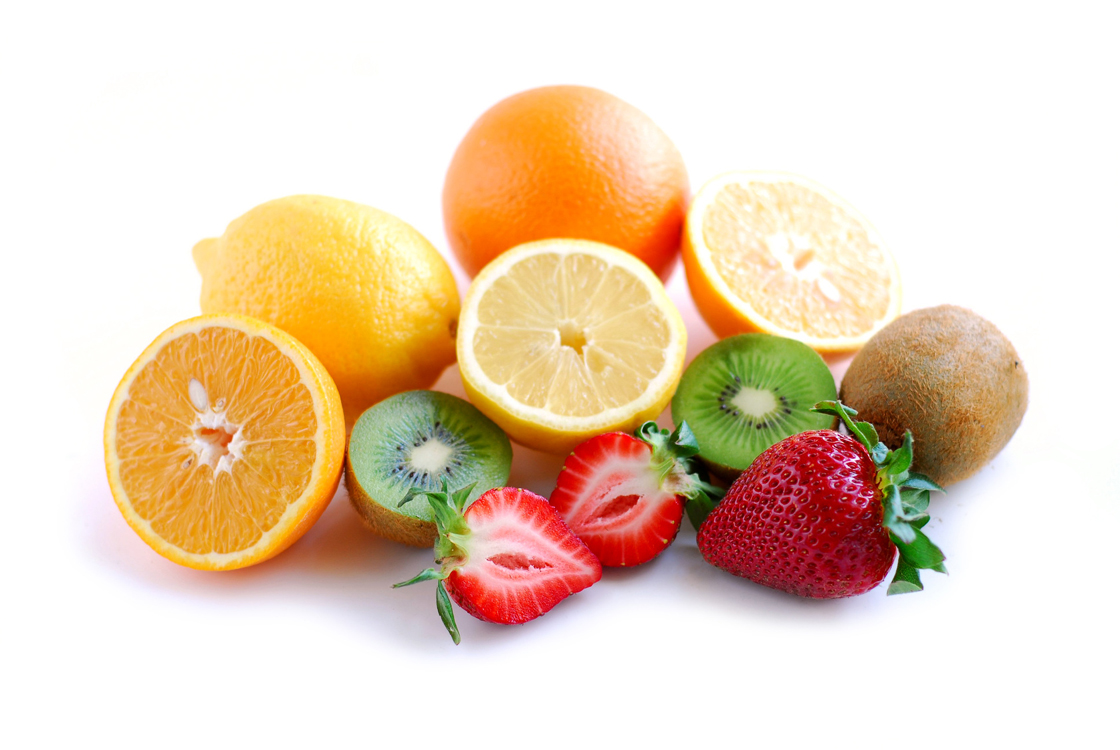 The Mandatory Costing
Additional Items
The Advertisement
Your advert should contain:
Graphic/s
Costings
Logo/slogan

Now is the time to be original!
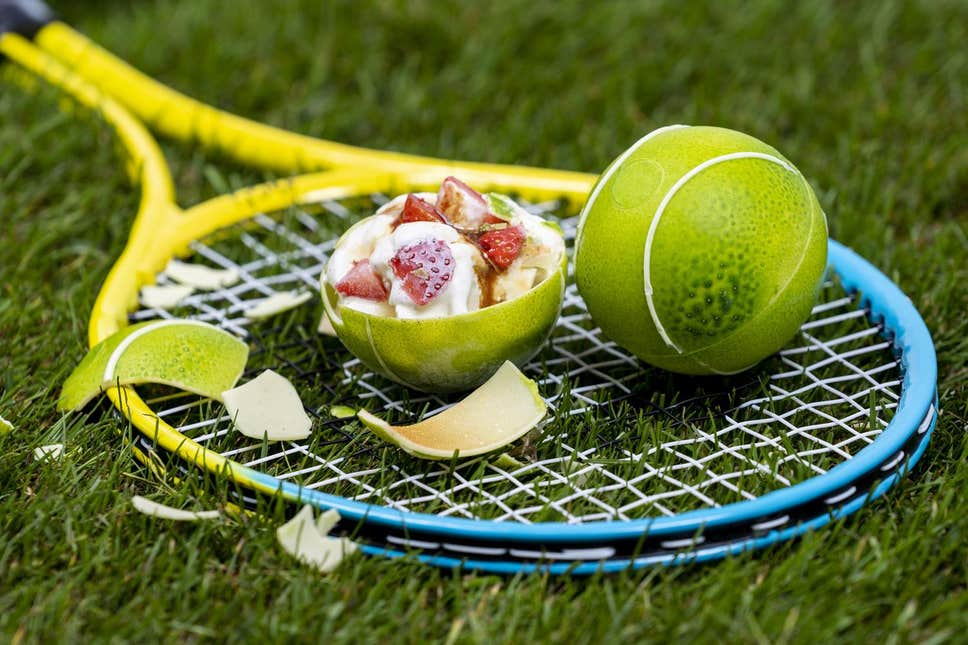